NASA Space Grant Robotics
Arizona State University







- Emily McBryan -
Goals
Provide students with hands on experience to take what we’ve learned in the class room to real world applications

Provide opportunities for student members for getting internships and jobs

Outreach to make science and technology a larger part of our society
Achieving Goals: Experience
The team is an active club on campus that anyone can join and participate. 

We build and control underwater robots to compete at national and international competitions. 
NURC (National Underwater Robotics Challenge)
MATE (Marine Advance Technology Education)
AUVSI (Association for Unmanned Vehicle Systems International)
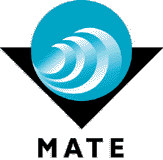 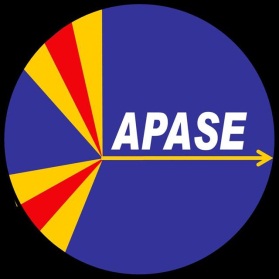 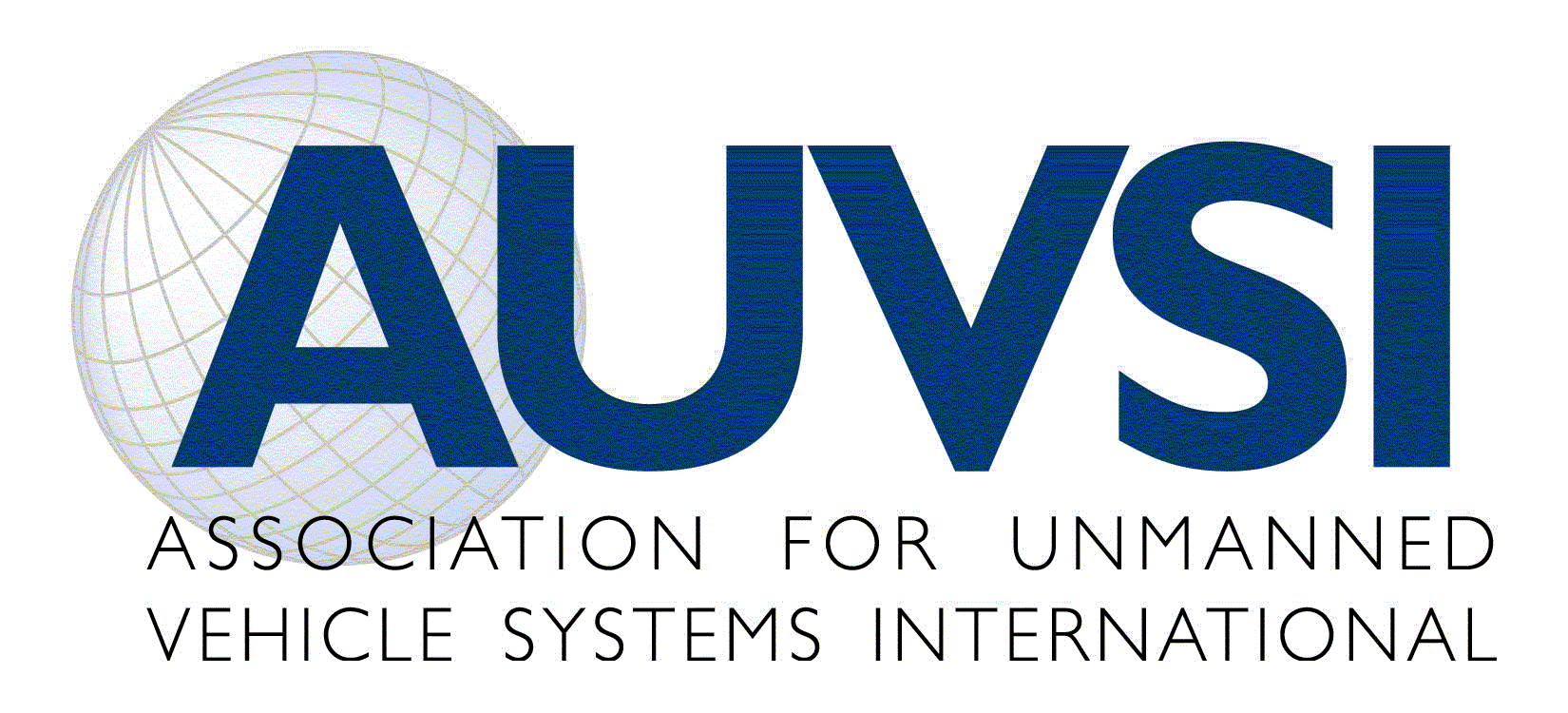 Achieving Goals: Opportunity
Arizona Space Grant Consortium provides funding, facility, and mentors to the NASA Space Grant Robotics team
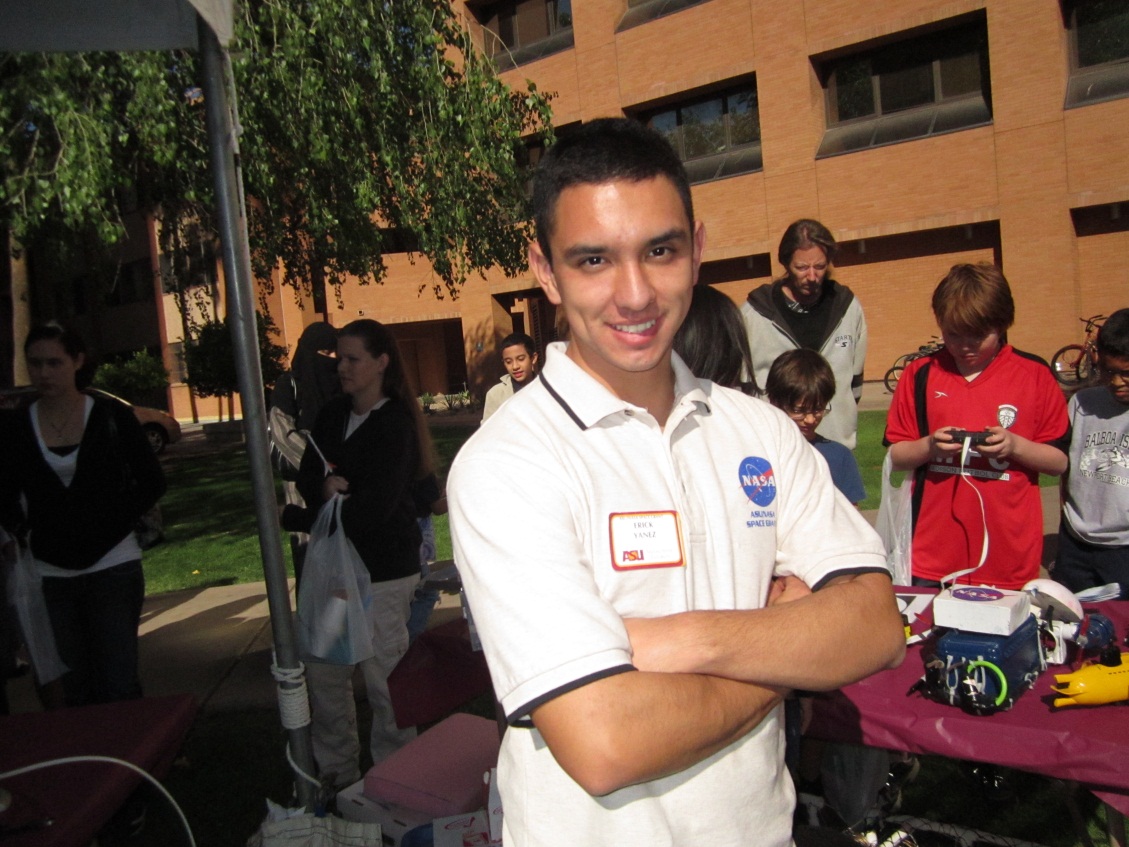 Student opportunities: 
Space Grant internships
Hands on experience 
Work with experts in the field
Leadership role and team work experience
Achieving Goals: Outreach
Mentor FIRST Robotic teams
High school robotic teams to build at 150lb robot in 6 weeks to compete!
2012 FIRST game: Robot Rumble!
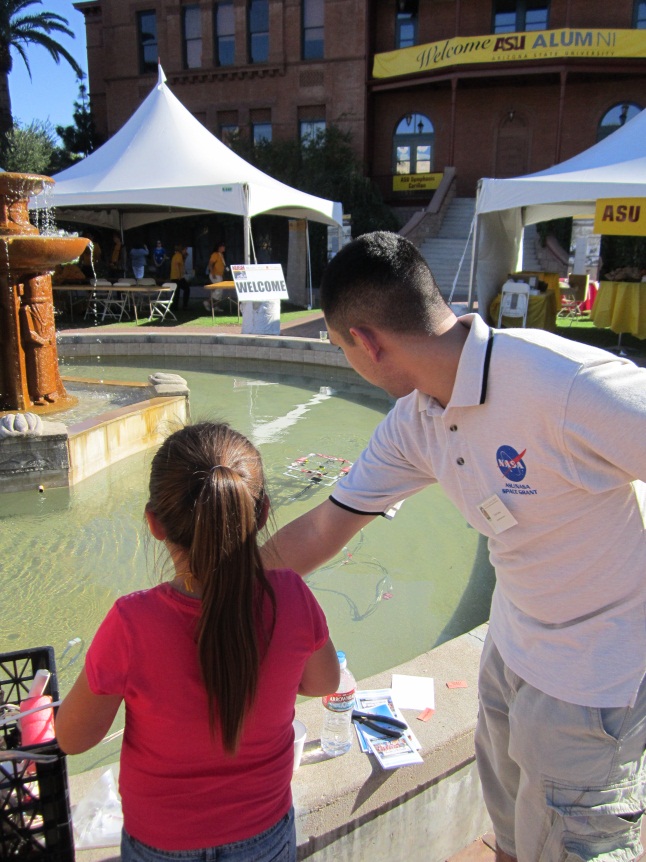 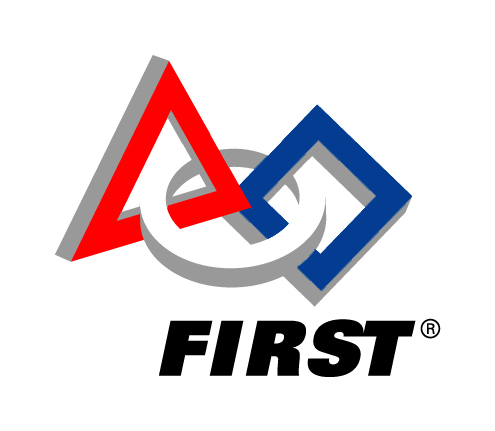 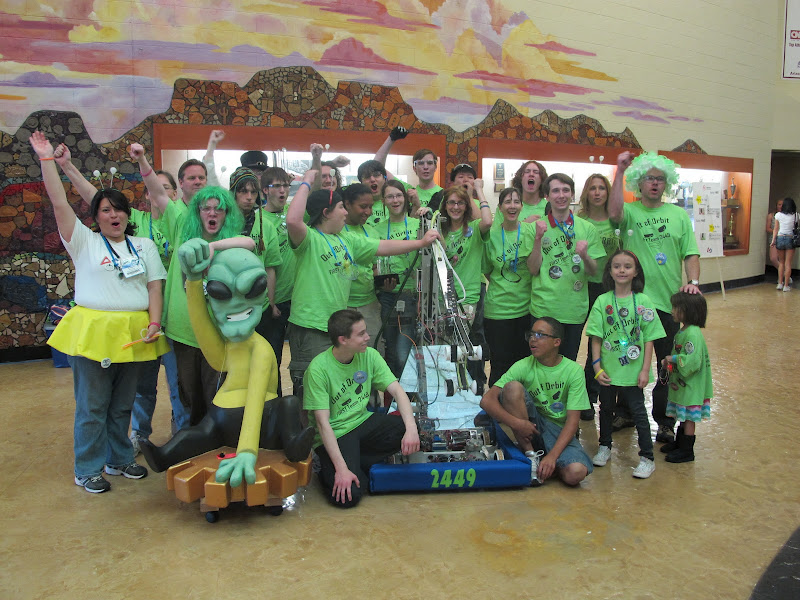 Brief History
What’s in an underwater robot?
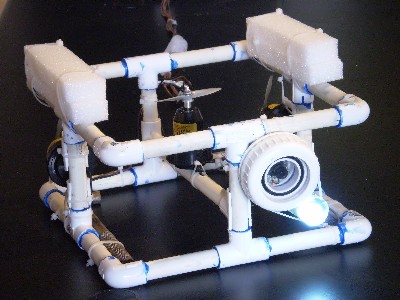 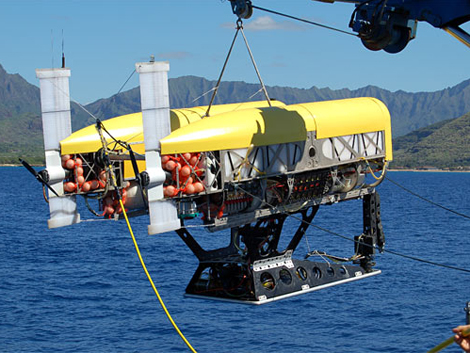 NASA Space Grant Robotics 2009
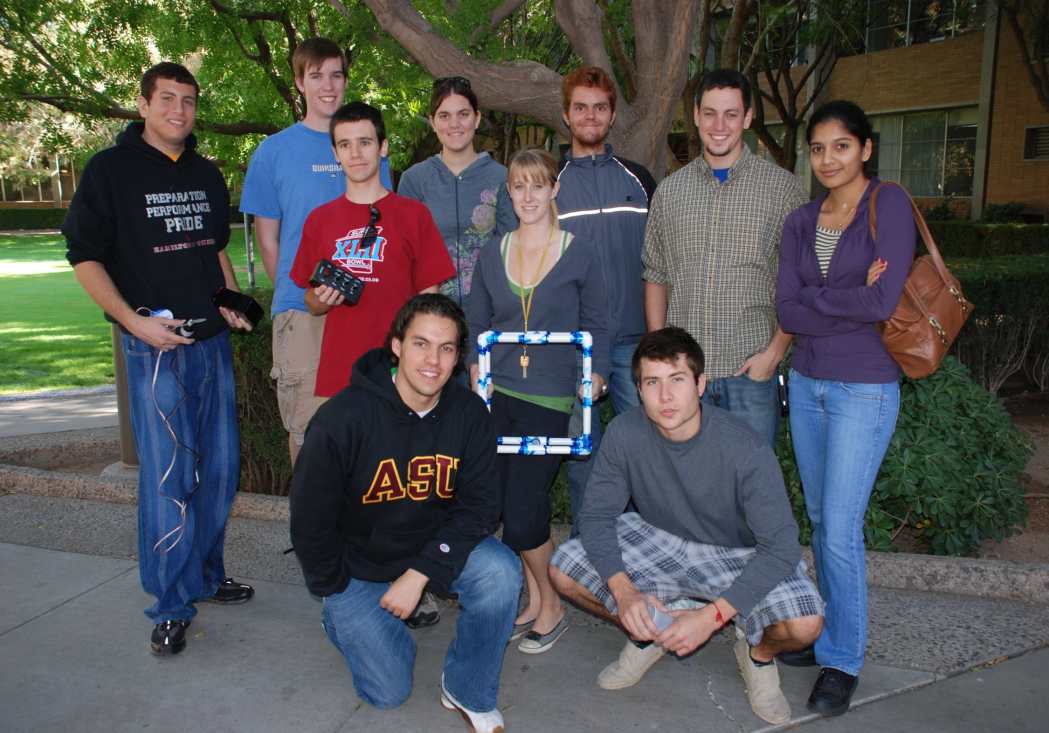 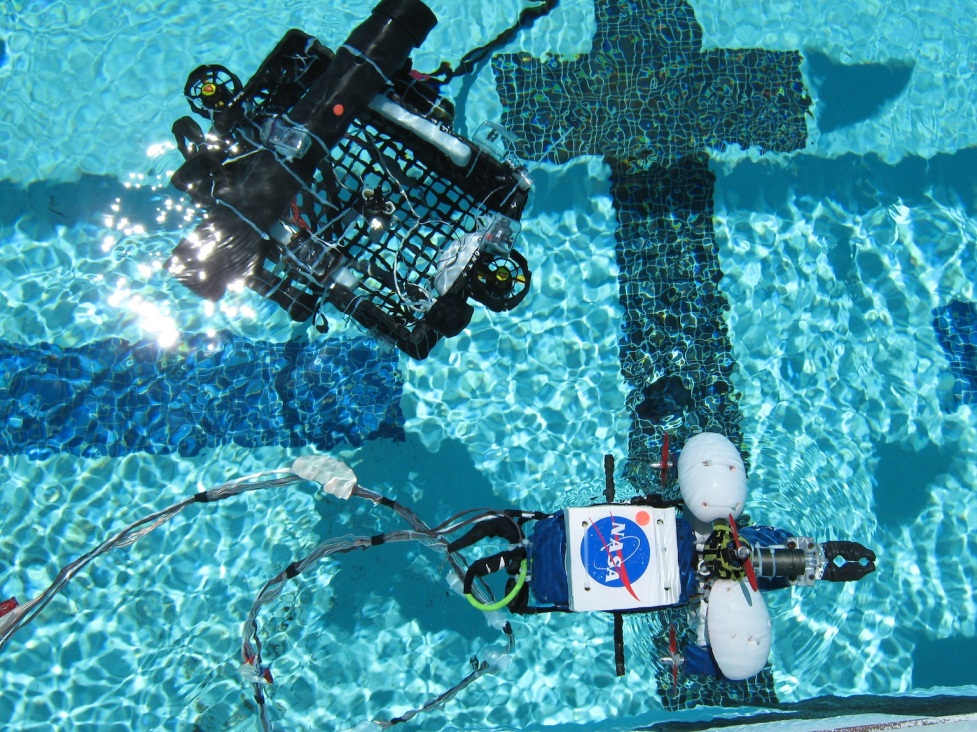 2009 team led by Mike Veto competed in the NURC and MATE  competition with Aquabot and  ROV-Is-A-Box.

We placed 2nd at NURC and 6th at MATE and won the Aloha award
NASA Space Grant Robotics 2010
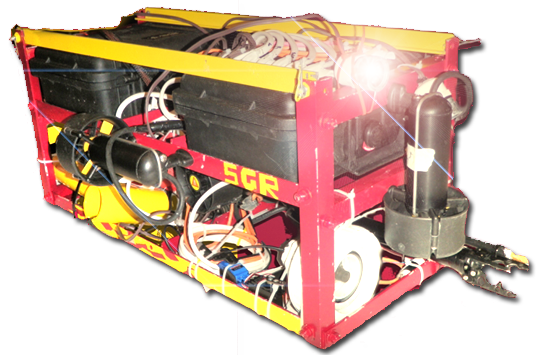 Led by Mike Veto, the team competed with Aqua-Devil in the 2010  NURC (taking 2nd ) and MATE competition
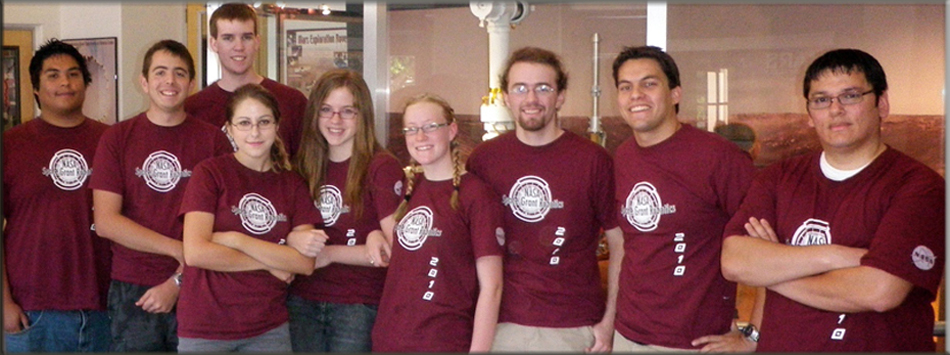 NASA Space Grant Robotics 2011
Led by Emily McBryan GUASS competed in NURC and MATE in 2011 placing 2nd at NURC
NASA Space Grant 2012
For 2012 the team has expanded to deeper depth by taking on the challenge of autonomy and more advanced robotics!
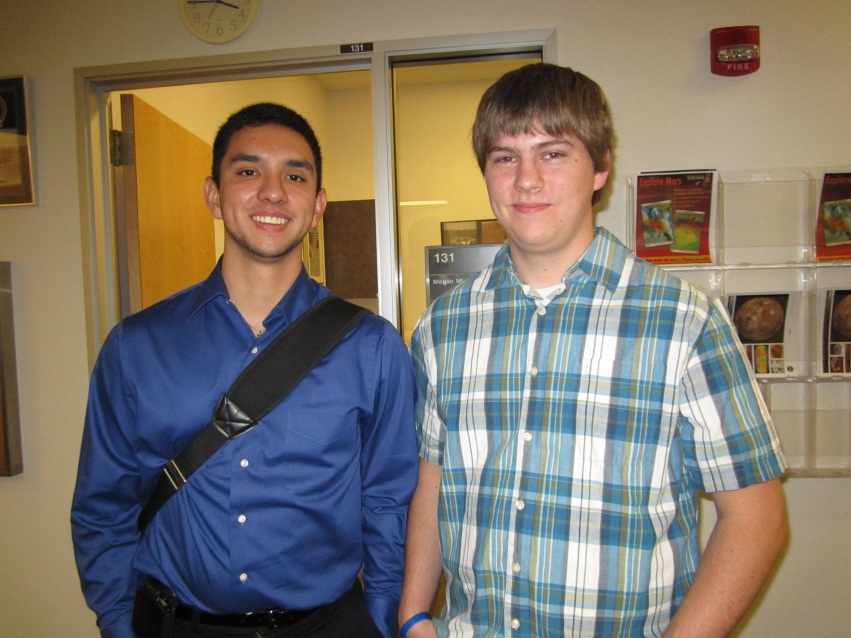 Jonathon Houda: Lead Mechanical Engineer
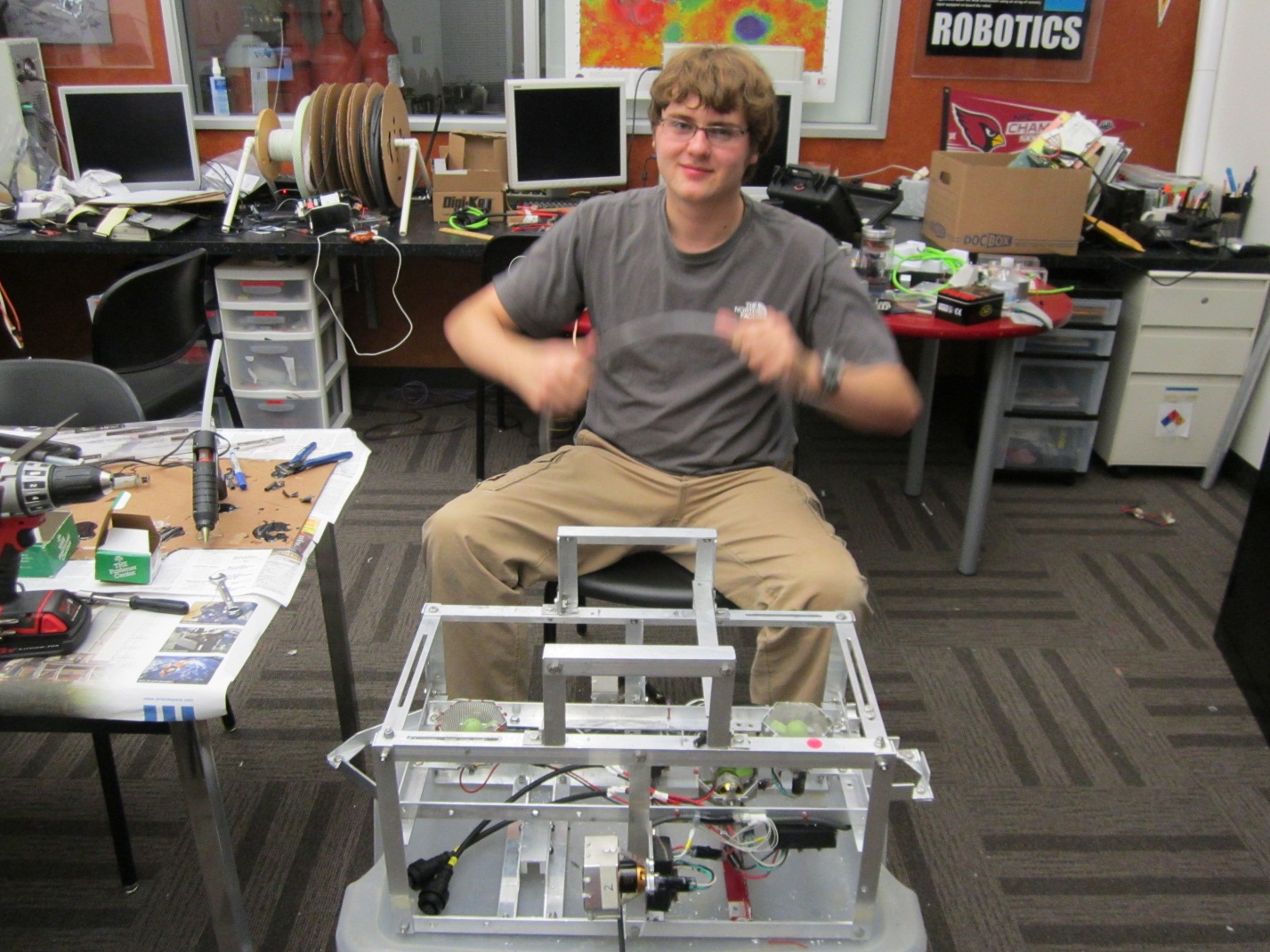 Michael Przeslica: Lead Electrical Engineer
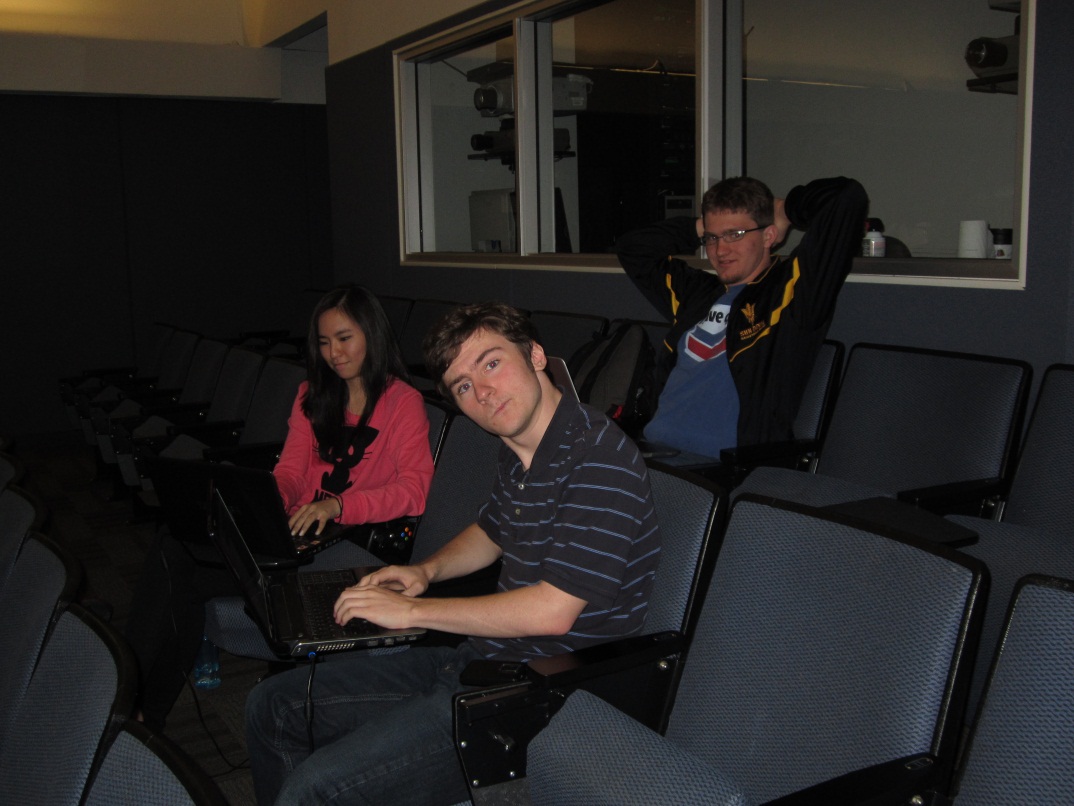 Ben Prather: Lead Programming Engineer
2012 Challenges!
NURC – Rescue captured people from an alien vessel  
MATE – Survey a sunken WWII vessel
AUVSI – Autonomous mission to take down Julius Caesar
NURC 2012
Rescue mission to a sunken UFO!







“Imagination is more important than knowledge.”
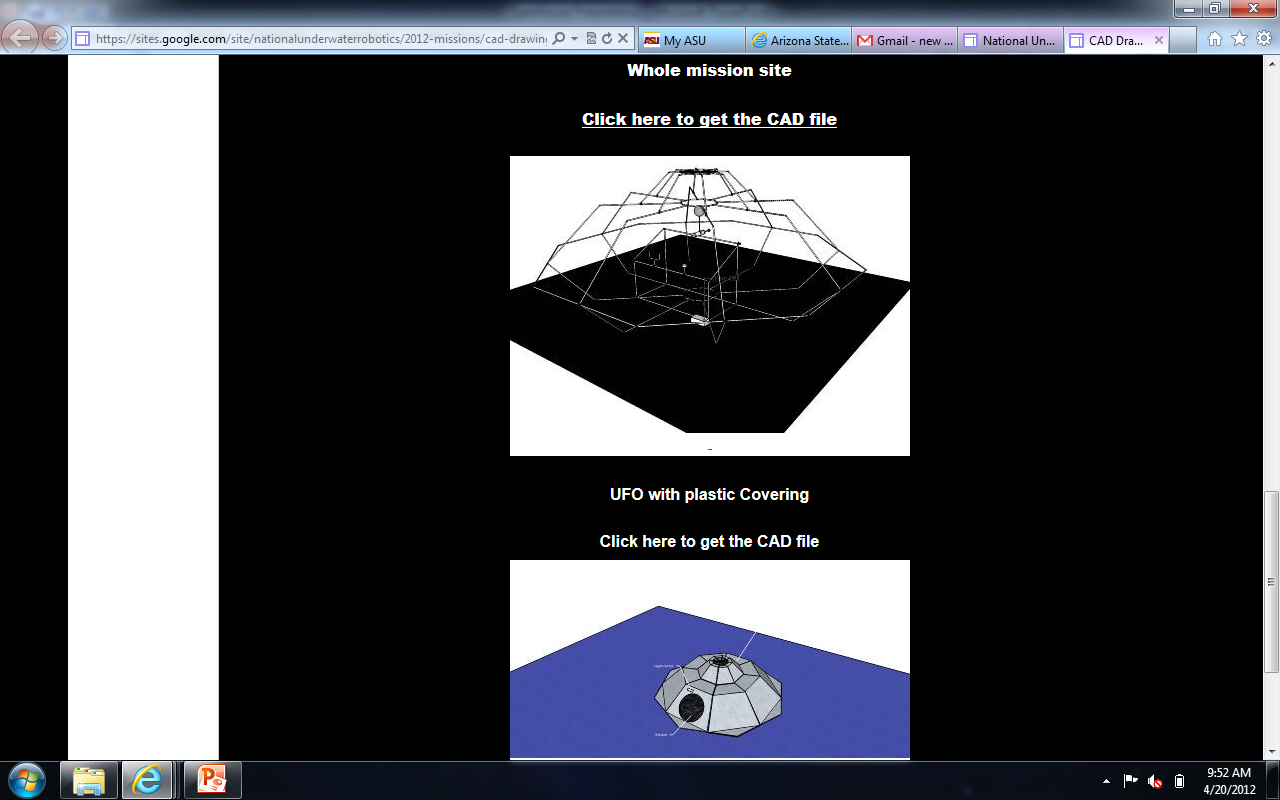 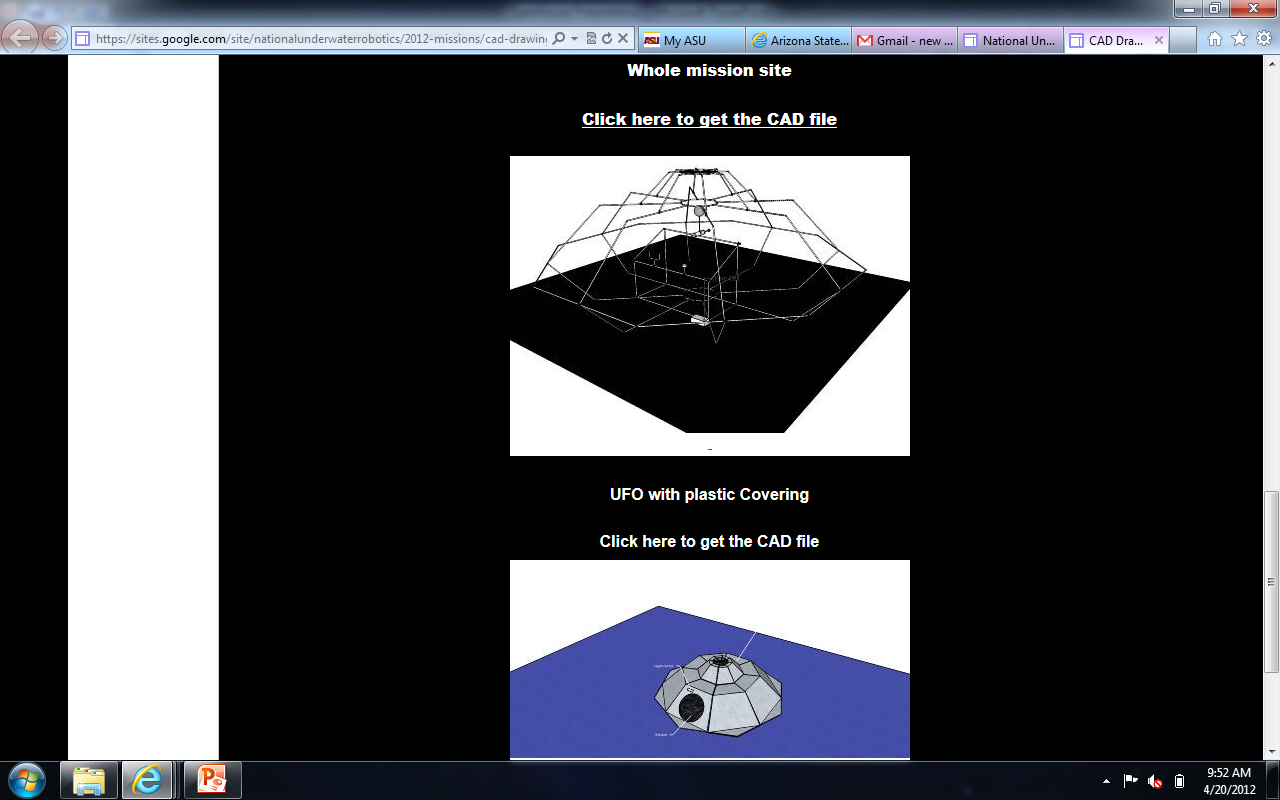 MATE 2012
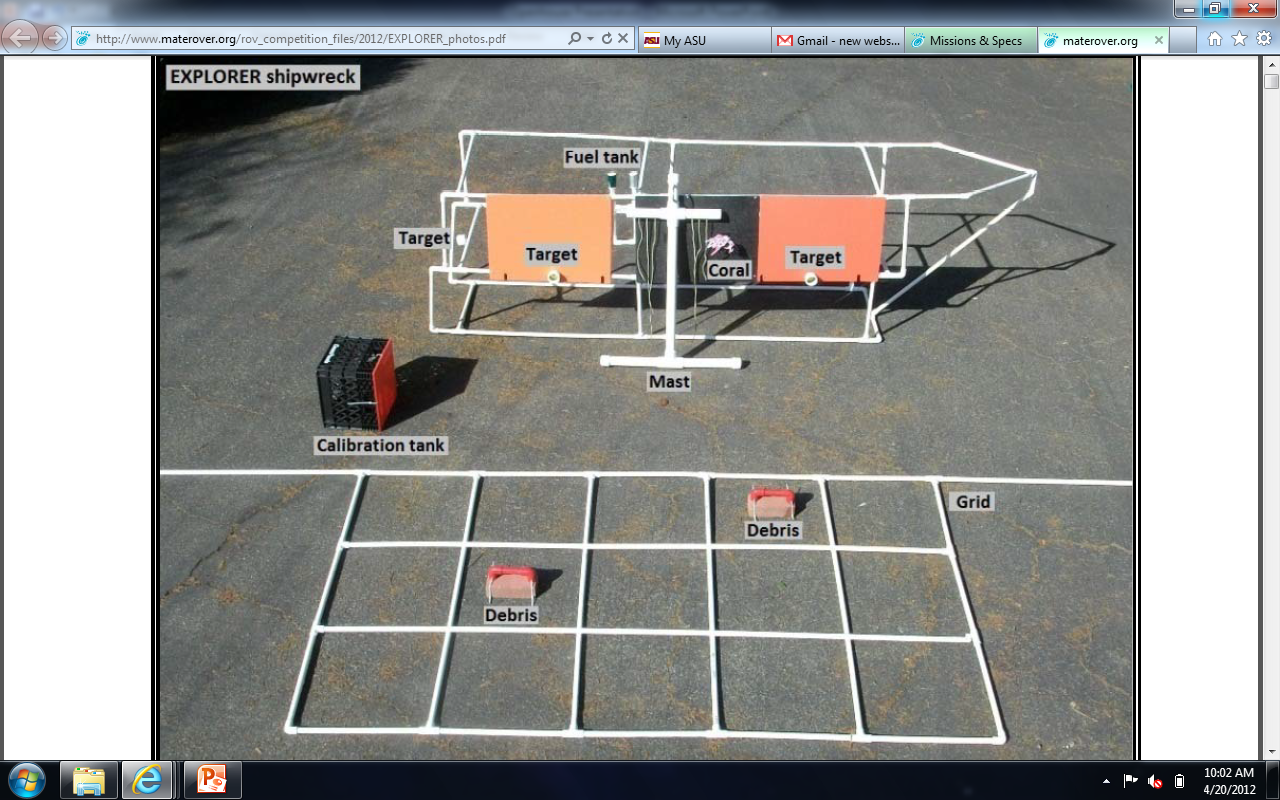 Survey a sunken WWII vessel 

Remove the oil to protect the environment
AUVSI 2012
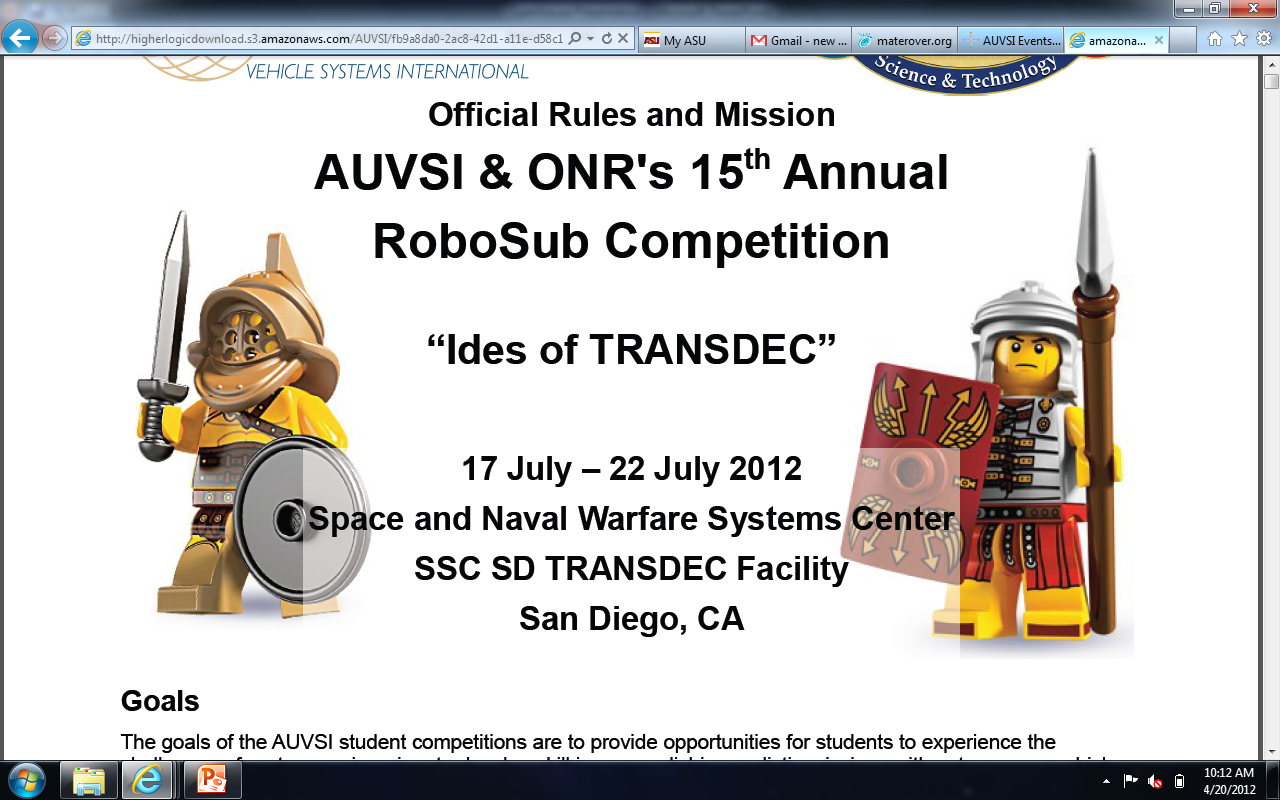 Autonomous Tasks:
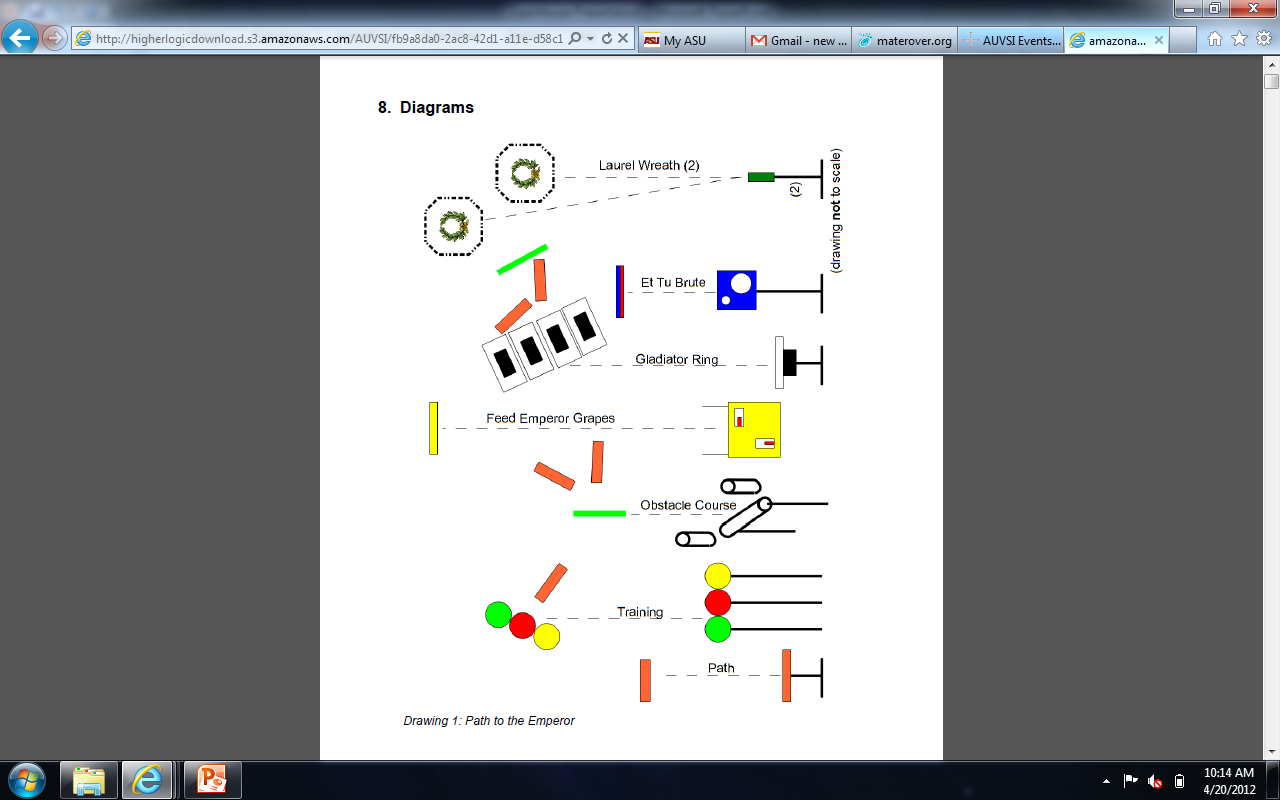 Line Following
Sound Recognition
Image Recognition
Shape
Color
Target and shoot a torpedo
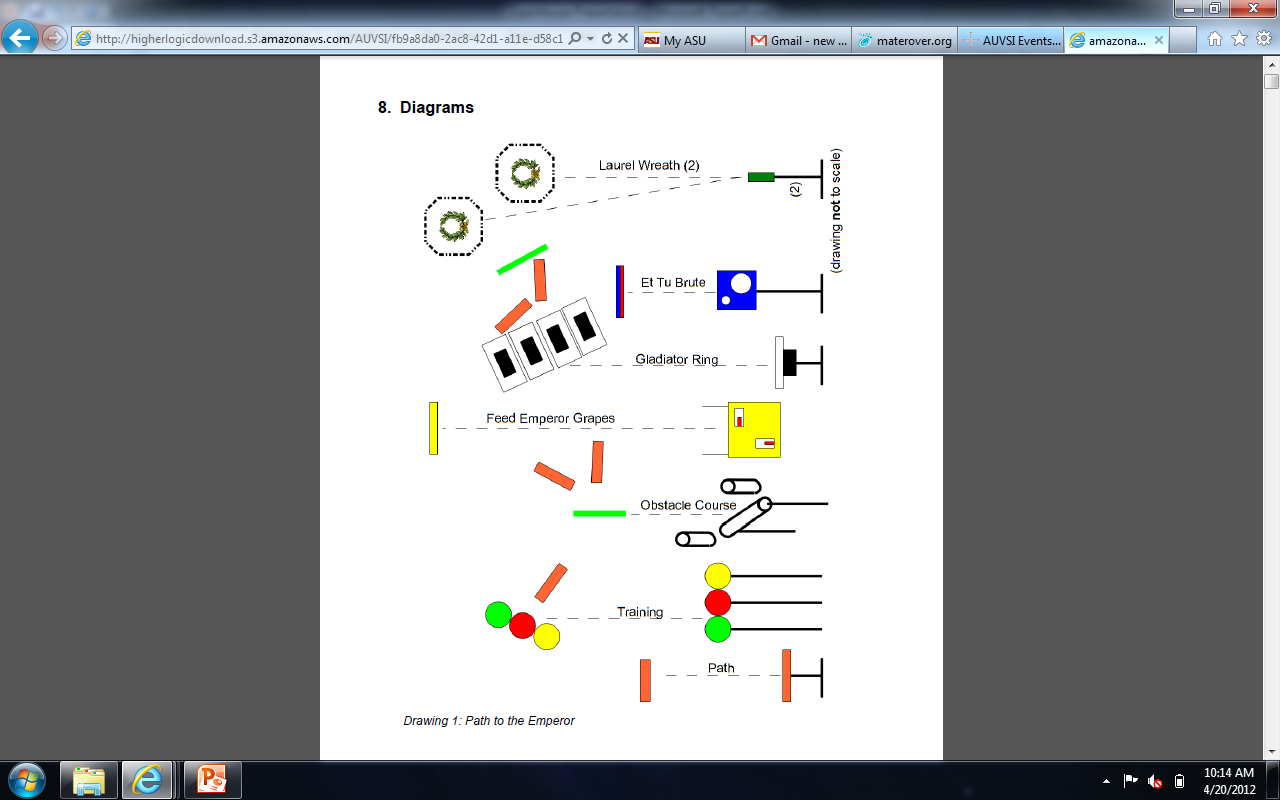 Sneak Peak of 2012 Robot!
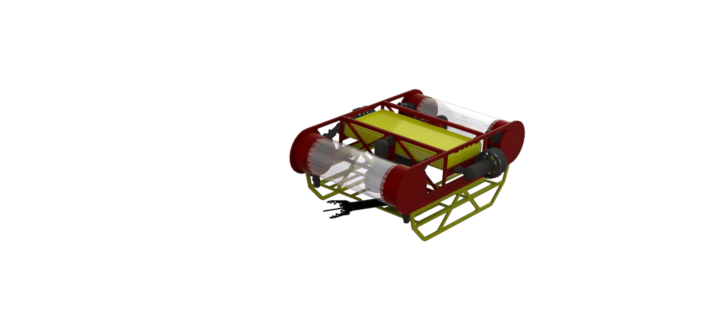 Robotics and Space Grant
Look how much we’ve grown and learned!
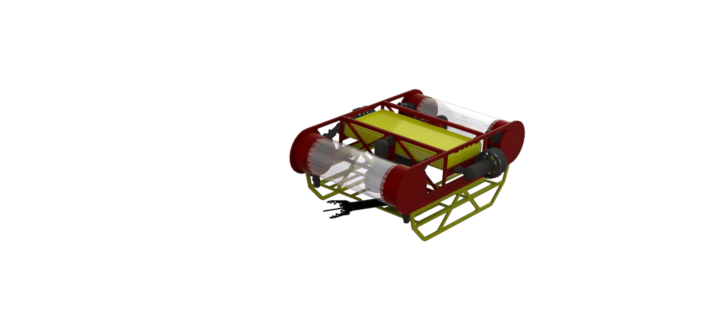 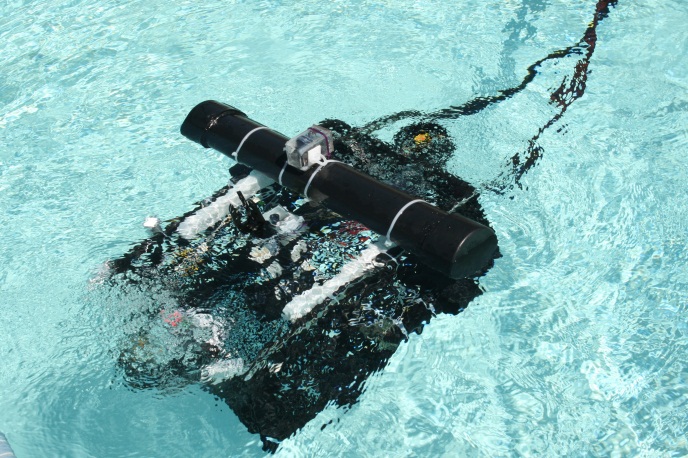 Without NASA Space Grant’s constant support and this team would not exist and the lessons learned and the friendships made would never have happened. Thank you Space grant!
How our lives have been changed due to the Space Grant and due to robotics
How our lives have been changed due to the Space Grant and due to robotics
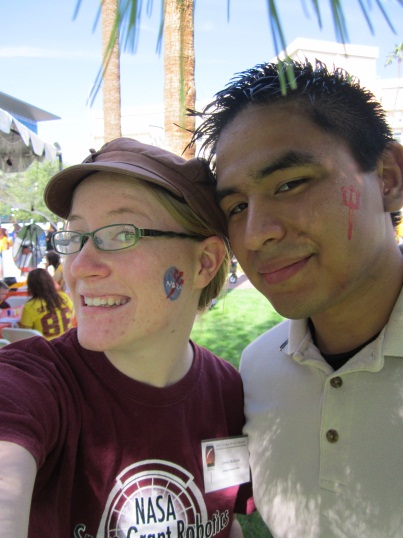 “Bringing together a talented group of students to work not only as a team, but as friends.” —Mike Veto 

“Seeing designs come to life.” —Alex Kafka 

“Learning how to use industry equipment.” — Nick Piacentine 

“Providing a single opportunity to hone skills not emphasized in my major.”  —Katherine Forsberg 

“Working on a hands on engineering project with a real-world goal.”  
—Robert Wagner 

“Seeing students my own age applying advanced engineering ideas to overcome challenges.” —Emily McBryan
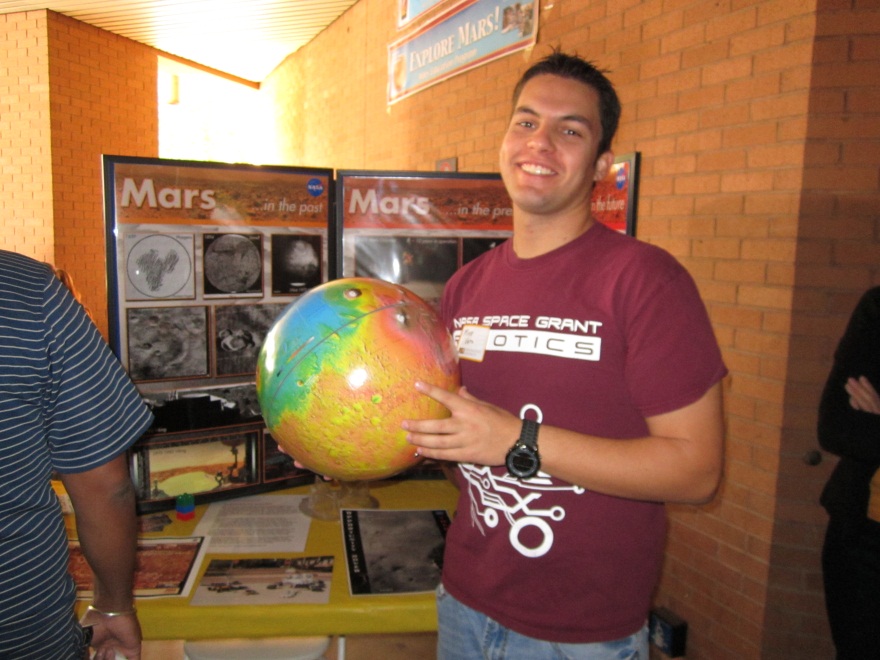 Purposely combining electricity and H20

Questions?